Peter Adamko
Bezpečnosť elektronických komunikácií
Agenda
Základné scenáre útokov a bezpečnosť.
Šifrovanie, hashovacie funkcie a digitálny podpis
Softvérové hrozby a ochrana pred nimi.
Nesoftvérové hrozby a ochrana pred nimi.
Základné scenáre útokov
Prerušenie



=> Zabezpečenie dostupnosti
Základné scenáre útokov
Odpočúvanie 



=> Zabezpečenie dôvernosti
Základné scenáre útokov
Vytvorenie falzifikátu


=> Zabezpečenie autenticity – dá sa overiť pôvod informácie
Základné scenáre útokov
Pozmenenie(man in the middle)



Zabezpečenie integrity - nemožnosť zmeny (neoprávnením subjektom)
Bezpečnosť el. komunikácie
Zabezpečenie:

neodmietnuteľnosti zodpovednosti - ani zdroj, ani príjemca nemôžu poprieť svoju účasť na výmene informácie.
Šifrovanie
Symetrické a asymetrické šifrovanie

Symetrické šifrovacie algoritmy – na šifrovanie a dešifrovanie sa používa rovnaký šifrovací kľúč.
Cézarova šifra
„som tu“ --> „vrp wx“
DES , IDEA , 3DES, AES, RC4
Šifrovanie
Asymetrické šifrovacie algoritmy – existujú súkromný a verejný kľúč, ktoré sa dopĺňajú.
Šifruje sa súkromným, dešifruje verejným alebo
Šifruje sa verejným, dešifruje súkromným.

Má zmysel šifrovať súkromným kľúčom aj keď to každý môže verejným dešifrovať!
Hashovacia funkcia
Vstupom hash funkcie sú dáta a výstupom je digitálny odtlačok (hash).
 
Algoritmus musí spĺňať:
z odtlačku nie je možné zistiť pôvodné dáta
„neexistujú“ dve rôzne správy, majúce zhodný odtlačok.
Hashovacia funkcia
Použitie napríklad pri ukladaní hesiel.

Príklad funkcie md5: 
Vstup: - „Ema má mamu“
Digitálny otlačok:
83c36a679a8882497214383011c35a52

Vstup - „Ema má mamu.“
Digitálny otlačok:
69cdec99f5250ccaebfacc47ac6ad53c
Zaručený elektronický podpis (ZEP)
ZEP zaručuje: 
autentifikáciu - zabezpečuje jednoznačnú identifikáciu osoby, ktorá dokument podpisuje, 
integritu - zaručuje, že poslaný dokument sa dostal k adresátovi v nezmenenej podobe,
nepopierateľnosť - znemožňuje odosielateľovi poprieť, že on poslal daný dokument.
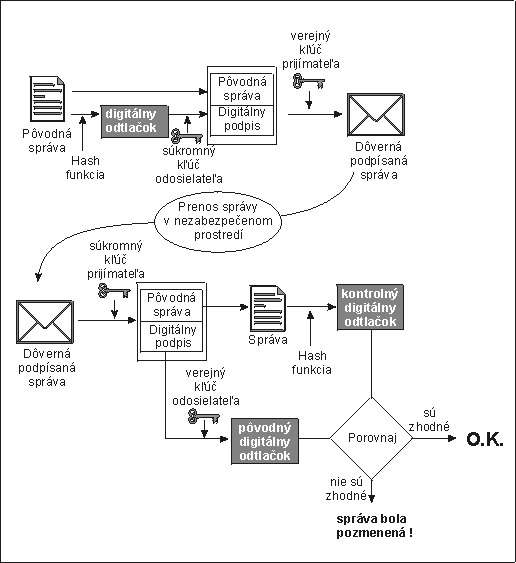 Zaručený elektronický podpis
Na verejný kľúč, patriaci k súkromnému kľúču použitému na vyhotovenie ZEP, je vydaný kvalifikovaný certifikát.
Certifikáty
Certifikácia je procedúra, v ktorom nezávislý subjekt (tzv. „tretia strana“) garantuje, že produkt, proces nebo služba zodpovedá stanoveným požiadavkám.
Certifikačná autorita jednoznačne identifikuje subjekt s jeho digitálnym podpisom. 
Certifikát je dátová štruktúra, pomocou ktorej sa zverejňujú údaje o používateľovi a hlavne jeho verejný šifrovací kľúč
Certifikát mail.google.com
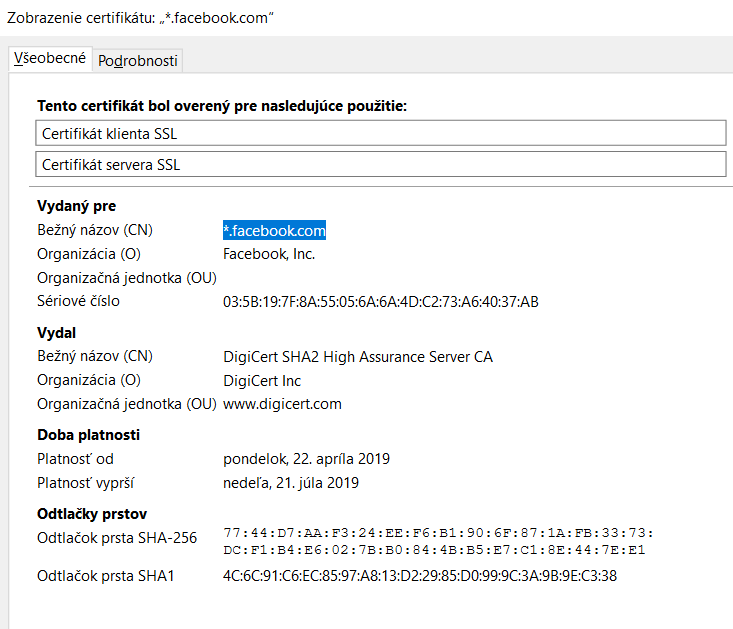 Malware
Malicious software.
Softvér, vytvorený na účel škodenia.
Rôzne prejavy 
obťažovania reklamnými pop-up oknami  (pop-up advertising) 
ovládnutie počítača s následným kradnutím hesiel alebo 
sťahovaním ďalšieho malware do počítača atď.
Druhy malware
Vírusy
Červy
Trójsky kôň
Botnet
Rootkit
Ransomware
Backdoor 
Adware
Spyware
Dialer, browser hijacking
Vírusy
Vírus je historicky prvým zo škodiacich programov.
Vírus je počítačový program, ktorý je schopný pripojiť sa k nejakému inému programu.
Nakazený program po spustení nakazil ďalší alebo vykonal preddefinovanú (deštrukčnú) činnosť.
Dnes sú na ústupe.
Vírusy - pojmy
Vzorky známych vírusov,
kontrolný súčet,
rezidentné vírusy,
retrovírusy,
EICAR,
polymorfné vírusy,
heuristická analýza a behaviorálna analýza,
makrovírusy.
Eset zachytil Eicar
Červy
Červy sa šíria po sieti a napádajú zraniteľné a nechránené systémy.

Nepotrebujú hostiteľský súbor!

Hlavná hrozba červov - ich rýchlosť.
Trójsky kôň
Malware, ktorý sa maskuje tak, že sa vydáva za niečo zaujímavé alebo užitočné.
Nerozmnožuje sa. (stačí mu naivita používateľa)
Má na svedomí približne polovicu všetkých nákaz.

Príklad:
Snaha spustiť crack, aby som mohol používať zadarmo chránený program alebo hru.
Botnet
Sieť robotov. 
Do PC sa nainštaluje program, ktorý vykonáva príkazy, ktoré sú mu na diaľku zadávané.
Hacker ovláda státisíce počítačov.
Používateľ ani netuší, že nemá počítač pod kontrolou.
Využívajú sa najmä na šírenie spamu a DDoS (Distributed Denial of Service, distribuované odopretie služby)
Botnet - využitie
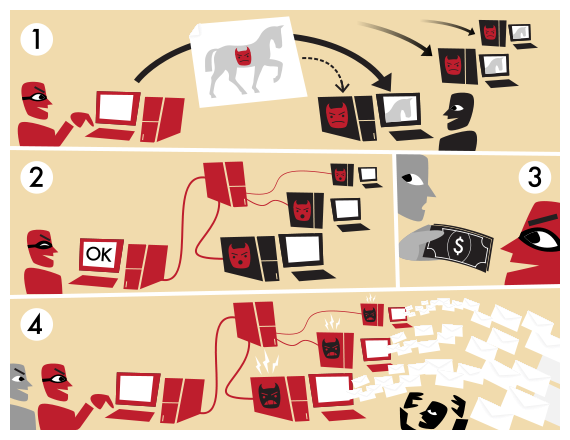 Rootkit
Špeciálny typ malware, ktorý dokáže ukryť seba aj iné programy.
2005, Sony BMG Music Entertainment využila na zamaskovanie svojho softvéru pre  DRM
Ransomware
Zablokuje prístup k PC, telefónu alebo zašifruje disk.
Za odblokovanie žiada peniaze.

Väčšinou nepomôžeani zaplatenie.
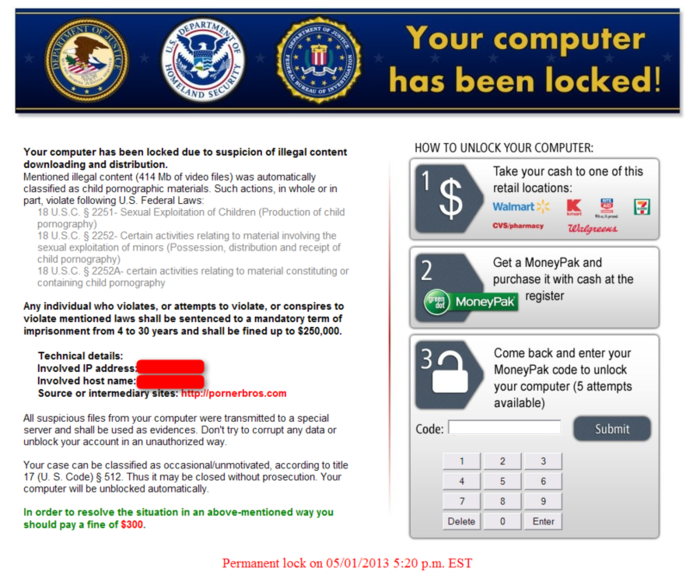 Ostatné druhy malware
Backdoor – zadné dvierka
Backdoor je program umožňujúci vzdialený prístup na počítač.
Tento druh programov sa administrátormi normálne používa na vzdialenú správu počítača.
Adware
Softvér, ktorý pri surfovaní po Internete automaticky zobrazuje reklamu.
Často súčasťou programov dostupných zadarmo na internete.
Ostatné druhy malware
Spyware
Program, ktorý zbiera informácie bez vedomia používateľa.
Existuje aj hardvérová podoba. Vyzerá približne ako USB kľúč s konektorom na dvoch stranách.
Dialer 
Program, ktorý presmeruje telefonické pripojenie, prostredníctvom ktorého sa užívateľ pripája na internet, na iné (drahšie) číslo.
Ostatné druhy malware
Browser hijacking 
Únos prehliadača má najviditeľnejšie a najobťažujúcejšie prejavy zo všetkých malware. 
Modifikuje správanie sa internetového prehliadača. 
Mení domovskú stránku (pre bežného používateľa je nemožné jej obnovenie). 
Používa svoj vyhľadávač.
Presmeruje odkazy.
Oznamuje používateľovi že má napadnutý počítač a samozrejme ponúka predaj programu na odstránenie infekcie.
Nesoftvérové internetové hrozby
Malý test:
Koho máte radšej, toho kto Vás chváli alebo toho, kto Vám nadáva? 
Ste šťastnejší, keď môžete získať peniaze?
Komu skôr uveríte, tomu koho máte radi, či niekomu, koho radi nemáte? 
Komu dáte svoje peniaze?  Človeku ktorému veríte alebo ktorému neveríte?
Phishing
Slovo phishing pochádza z anglického slova fishing (rybárčenie). 

Rybou – úlovkom sú peniaze alebo dôverné informácie, najčastejšie čísla bankových účtov aj heslami, získané pomocou podvodného emailu.
Phishing - ukážka
Phishing
V prvom rade je treba príjemcu emailu vystrašiť, dostať do tiesne – ľudia v strese nekonajú úplne racionálne. 

E-mail vyzerá logicky: Banka má podozrenie a preto je opatrná. 

Bohužiaľ si už vystrašená obeť neoverí či klikne naozaj na stránku svojej banky.
Phishing
Inou formou je zaslanie výherného kódu s obrovskou zľavou. Samozrejme akcia za chvíľu vyprší. 

Ziskuchtivosť platí na ľudí rovnako ako strach v predchádzajúcom prípade.
Spear phishing
Nová forma využíva informácie o adresátovi a je teda presnejšie zameraná – je cielená. 

To, že obsahuje dôverné informácie, môže zároveň vzbudiť v obeti dojem, že ich naozaj posiela spoločnosť, ktorá je uvedená ako odosielateľ.
Pharming
Slabinou phishingu je nutnosť uvádzať falošnú adresu.

Ideálne by bolo uviesť odkaz pravú stránku ale aby sa obeť po jej kliknutí dostala na stránky podvodníka.

To umožňuje pharming.
Pharming - pojmy
IP adresa
Doménová adresa
DNS (Domain Name System)

Hacker pozmení záznamy na DNS serveri
Scam
Scam
Ak ste duša romantická, dôverčivá (skôr naivná) alebo ziskuchtivá, tak máte možnosť 
vykonať šľachetný čin, 
získať polovicu (časť) kráľovstva 
a možno (ak ste muž) oženiť sa s princeznou.
Scam
Na formuláciu takých podvodov sa používajú prvky sociálneho inžinierstva. 

Aj scam Vás chváli – robí z Vás záchrancu, šľachetného človeka. 

A túto šľachetnosť štedro podporuje dolármi.

Scam pripravil tisíce ľudí o peniaze a niektorých aj o život.
Spam
Spam je nevyžiadaná, neželaná emailová správa obchodného rázu, nevyžiadaná reklama. 

Spam neškodí priamo, škodí svojím množstvom.
 
V malej miere sa vyskytuje aj spam obsahujúci malware.
Spam
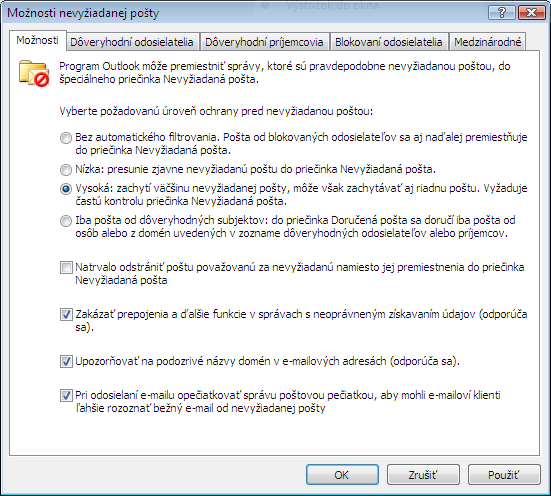 Spam
Táto forma reklamy  spamerov skoro nič nestojí.


Odhaduje sa, že na spam reaguje jeden z dvoch miliónov adresátov.
Pump and Dump
Podvodníci sa zamerajú na lacné akcie, s ktorými sa prakticky neobchoduje. 

Potom príde  na rad spam so super ponukou: „Kupujte akcie spoločnosti XY budú rásť!“ 

Nasleduje nákup vyhliadnutých akcií za pôvodnú – nízku cenu. Ceny týchto akcií vzrastú.
Pump and Dump
A mnohí podľahnú vidine zisku a kupujú akcie za cenu vyššiu ako bola pred pár dňami a aká opäť bude o pár nasledujúcich dní.

Organizátori tejto akcie nakúpili akcie lacno a predali ich, keď boli drahé.
Hoax – falošná poplašná správa
Hoax – falošná poplašná správa
Väčšinou sa odvoláva na dôveryhodnú osobu alebo firmu („Bill Gates daruje“, „FBI oznámila"). 

„Varuje“ pred neexistujúcim nebezpečenstvom (často až absurdným), dovoláva sa súcitu s obeťou nešťastia alebo sľubuje za každý preposlaný e-mail čiastku na nejakú nadáciu.

Vyzýva na okamžité preposlanie.
Prečo existuje malware
Spracované podľa FIATA Best Practice on Prevention of Cybercrime
Prečo existuje malware
Spracované podľa FIATA Best Practice on Prevention of Cybercrime
Prečo existuje malware
V súčasnosti existuje hlavne preto, že prináša zisk.
Hlavné dôsledky malware
Prerušenie podnikateľskej činnosti
Poškodenie dobrého mena
Strata duševného vlastníctva

Finančné straty
priame
nepriame
Spracované podľa FIATA Best Practice on Prevention of Cybercrime
Ochrana pred malware
Identify – Protect – Detect – Respond – Recover

Identifikovať systémy a oblasti, v ktorých existuje riziko napadnutia.

Definovať personálne úlohy a zodpovednosti.

Vytvoriť a implementovať plány na:
čo najrýchlejšie odhalenie útoku,
ochranu pred útokom, zabezpečenie odolnosti, 
zabezpečenie kontinuity operácií v prípade napadnutia,
zálohu a obnovenie systémov.
Spracované podľa FIATA Best Practice on Prevention of Cybercrime
Všeobecné zásady ochrany
Fyzická ochrana.
Firewall.
Aktualizácia – pravidelne, často, automaticky.
Antivírusový program.
Princíp najnižších možných oprávnení pre používateľov.
Šifrovanie dát na diskoch (hlavne notebooky, tablety, USB kľúče).
Vzdelávanie zamestnancov.
Všeobecné zásady ochrany
Obmedziť používanie zapamätania si hesiel v internetových prehliadačoch.
Používať rôzne heslá a prihlasovacie mená.
Používať  „neslovníkové“ heslá.
Inštalovať  len softvér z overených zdrojov. 
Zálohovanie.

Nepoužívať pri spame možnosť unsubscribe.
Pozor na prípony typu: supervideo.mpg.exe
Ďakujem za pozornosť
Otázky??



Mgr. Bc. Peter Adamko, PhD.
peter.adamko@fpedas.uniza.sk